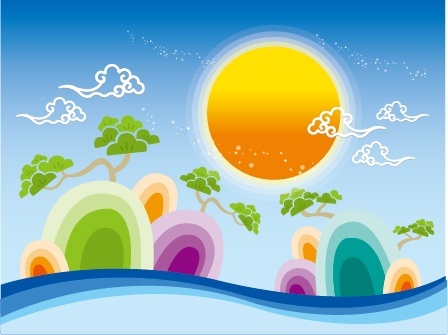 CHÀO MỪNG CÁC CON HỌC SINH
Mĩ thuật
Giáo viên:LÊ THỊ HUYÊN
Thứ ba ngày 14 tháng 9 năm 2021
MĨ THUẬT
Chủ đề 1: Mĩ thuật trong nhà trường
HĐ 1. sản phẩm mĩ thuật
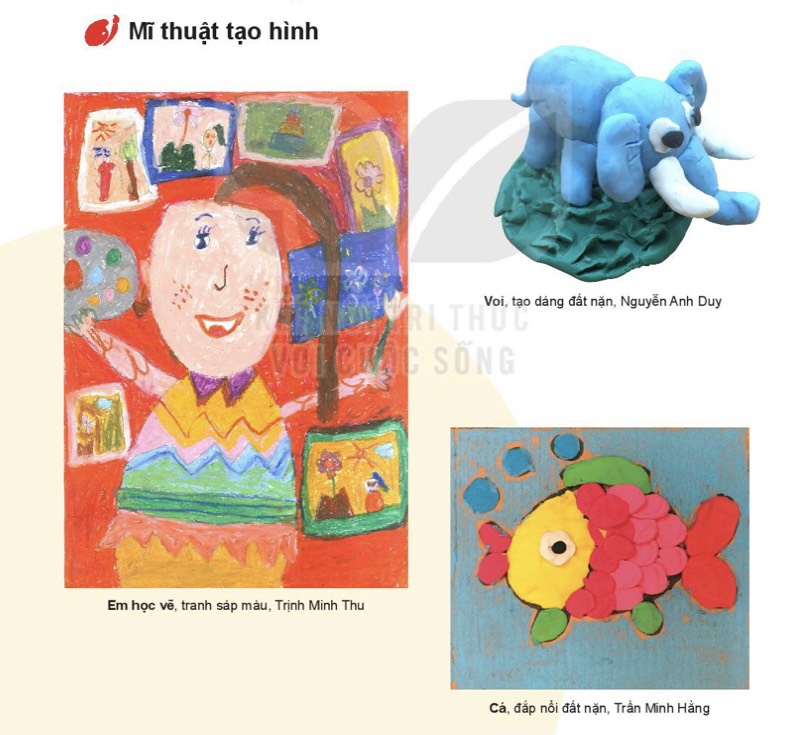 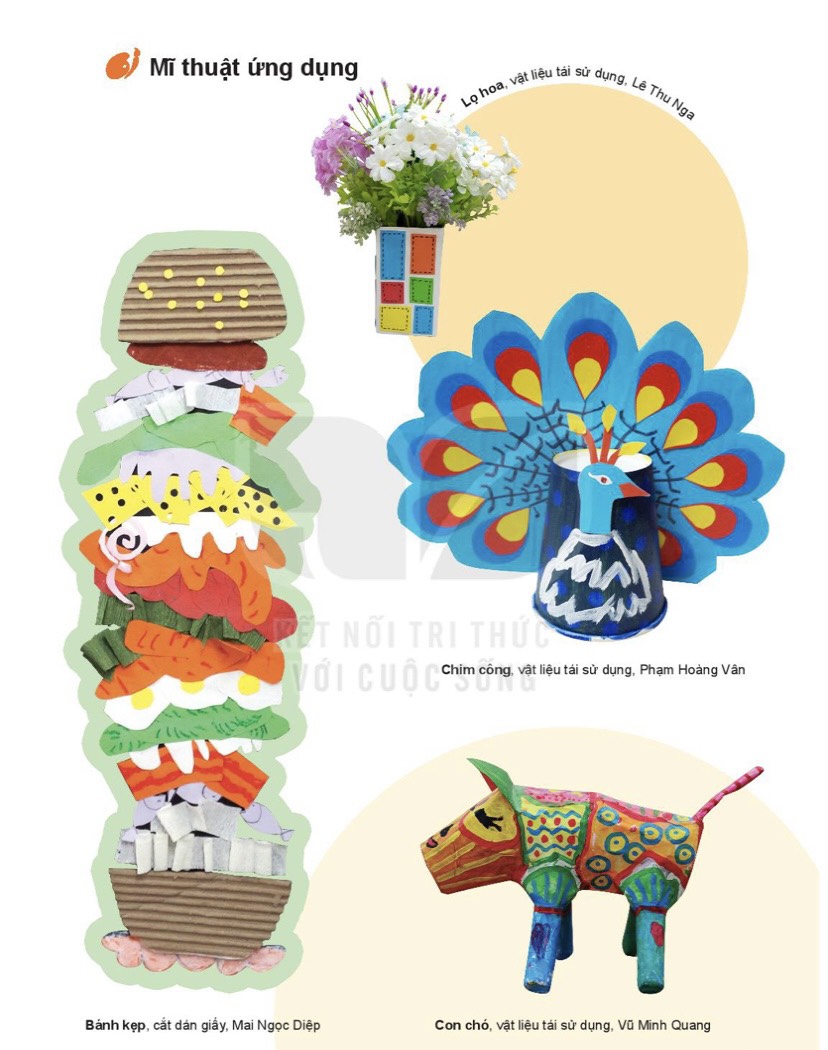 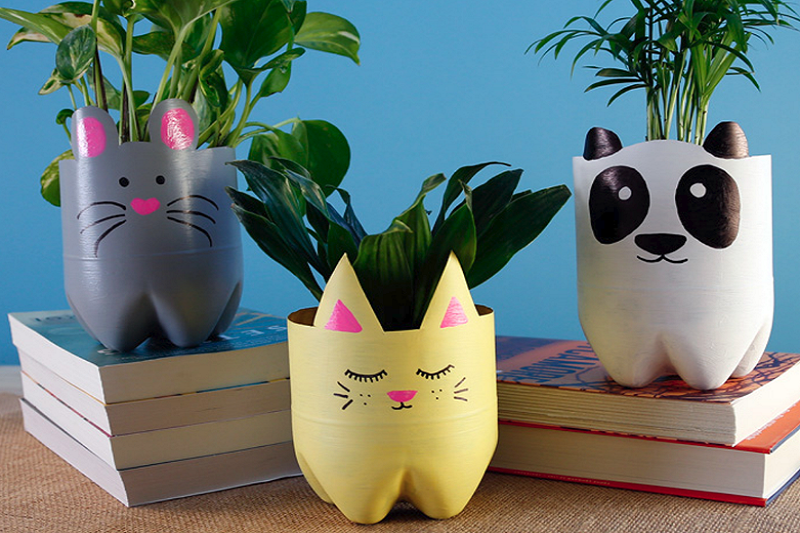 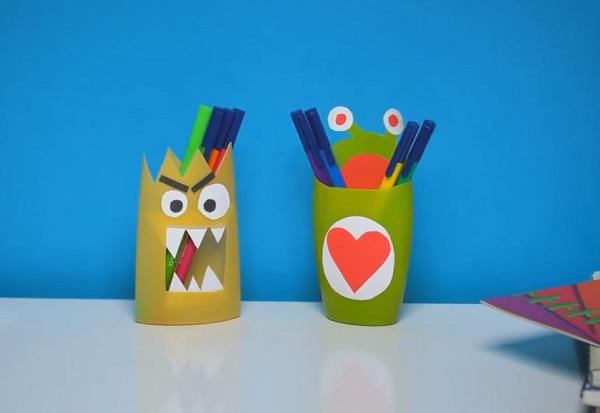 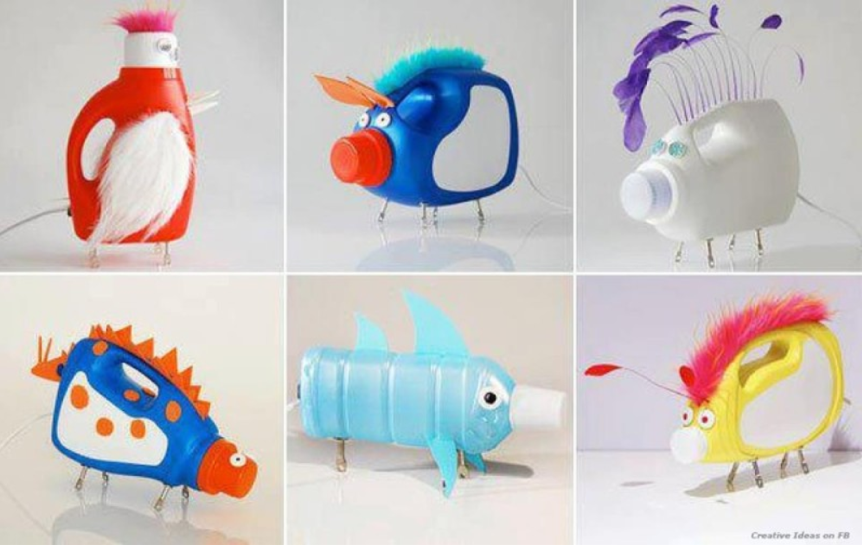 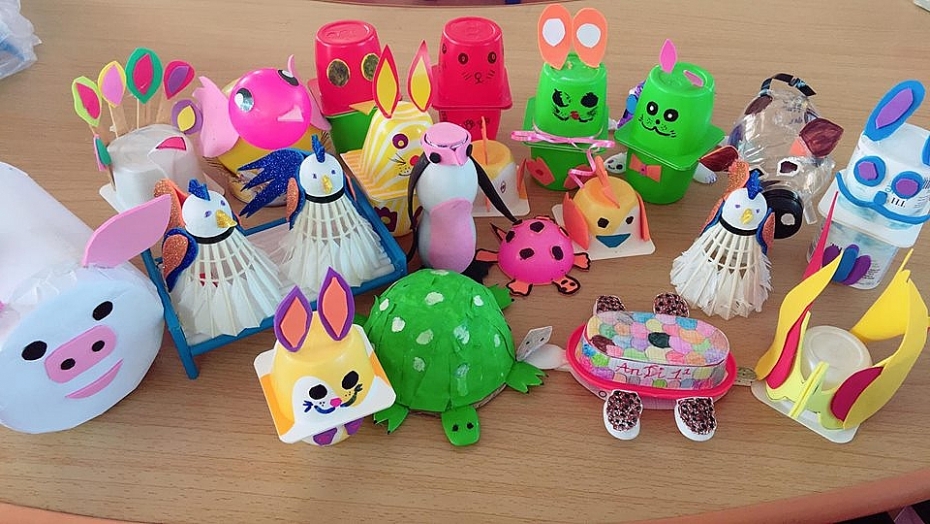 Mĩ Thuật do ai tạo nên
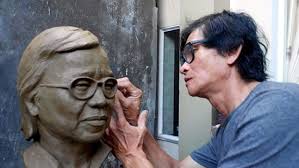 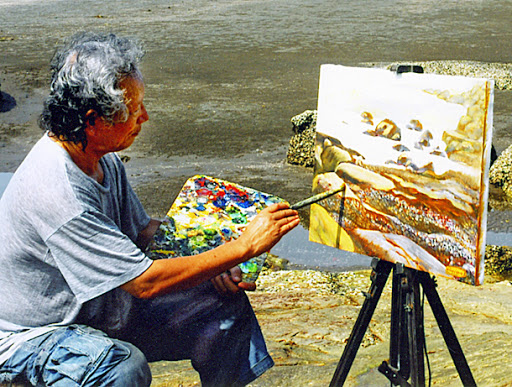 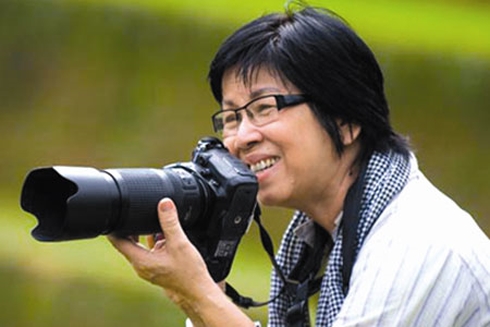 Nhà  điêu khắc
Nhà nhiếp ảnh
Họa sĩ
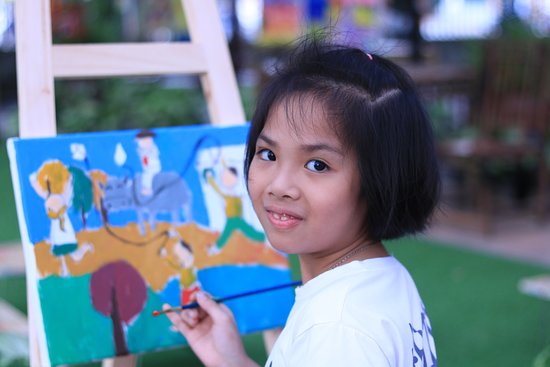 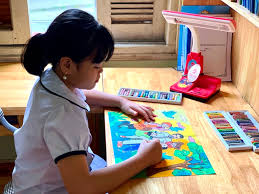 Không những chỉ người lớn mà các bạn nhỏ như chúng ta cũng có thể tạo nên các sản phẩm mĩ thuật
2.
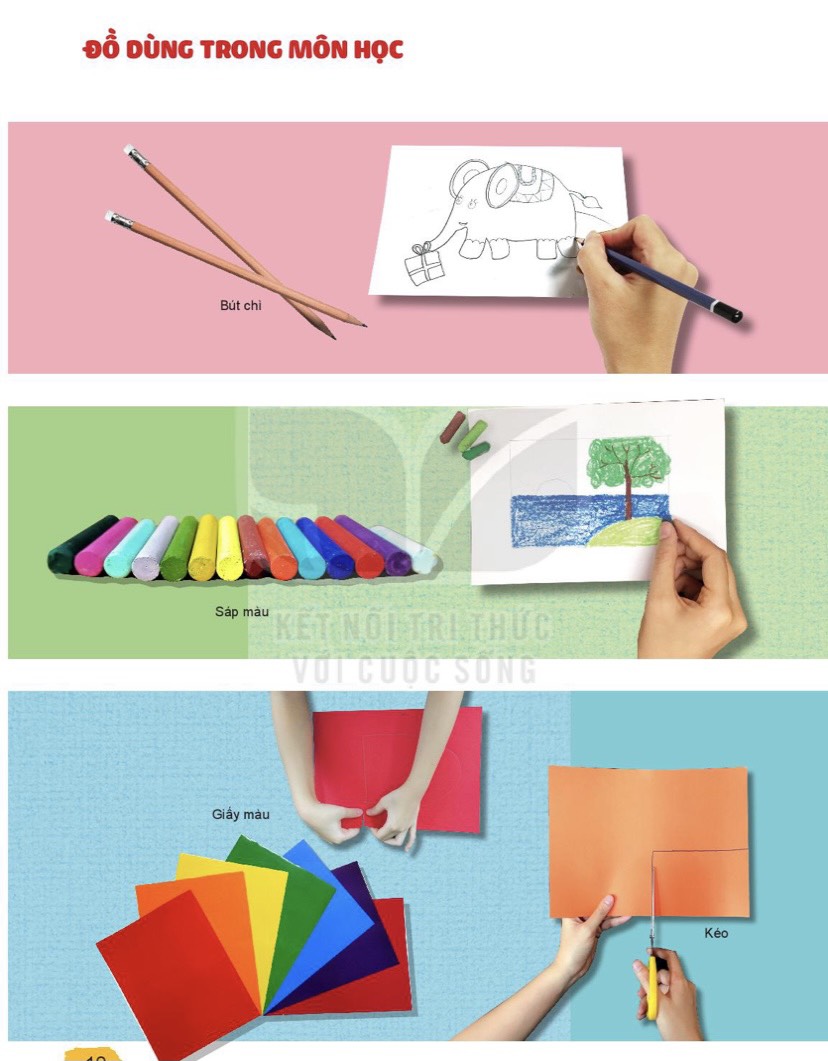 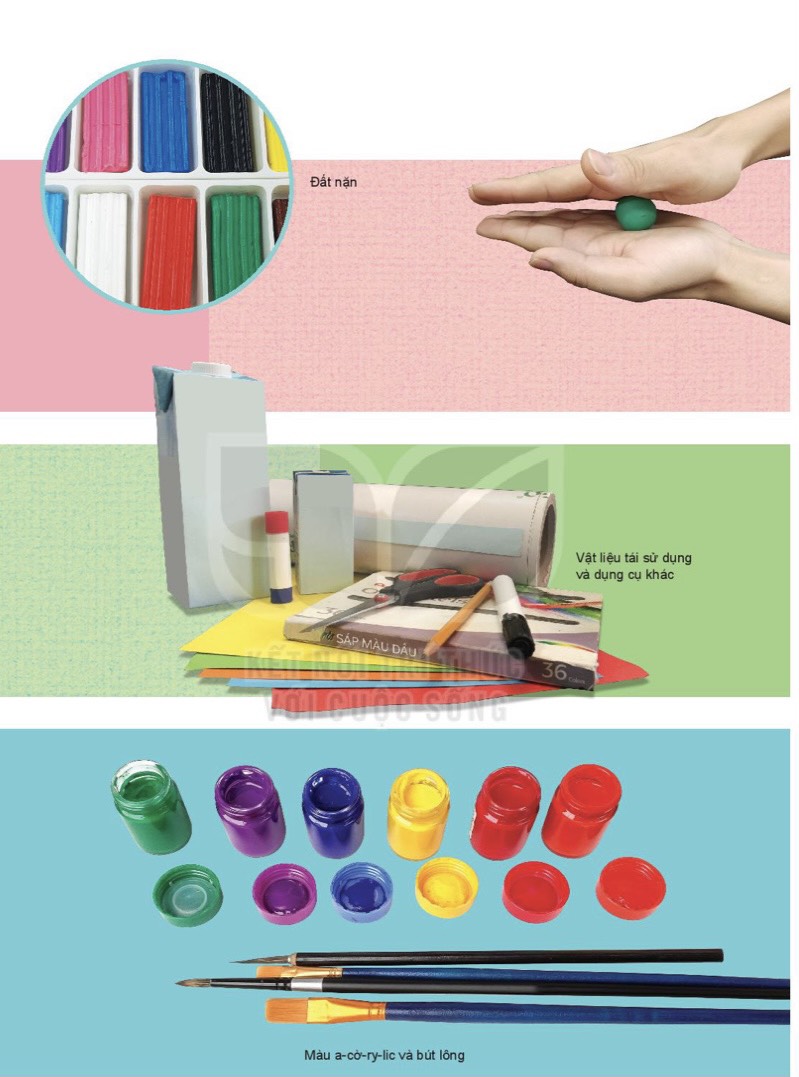 3. Thực hành:+  Bài 1: Dùng bút chì vẽ hình bất kì và tô màu vào  phần 1 vở bài tập mĩ thuật (trang 5)+ Bài 2: Cắt hoặc xé giấy màu theo hình và dán  phần 2 vở bài tập mĩ thuật (trang 5)
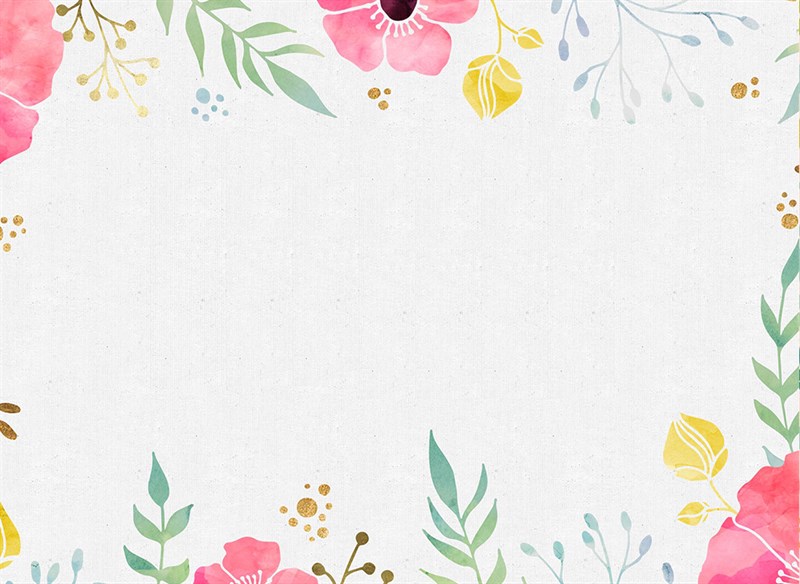 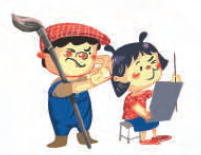 Dặn dò
- Các con hoàn thành bài tập sau giờ học và chuẩn bị bài sau: Chủ đề 2:  Sáng tạo từ những chấm màu.